Занимательная математика
Агасиева Егане Гаджимамедовна
учитель математики МКОУ «Хили-Пенджикская СОШ»
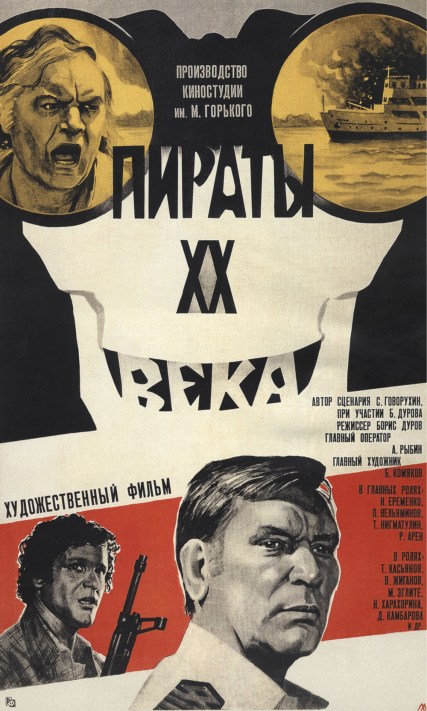 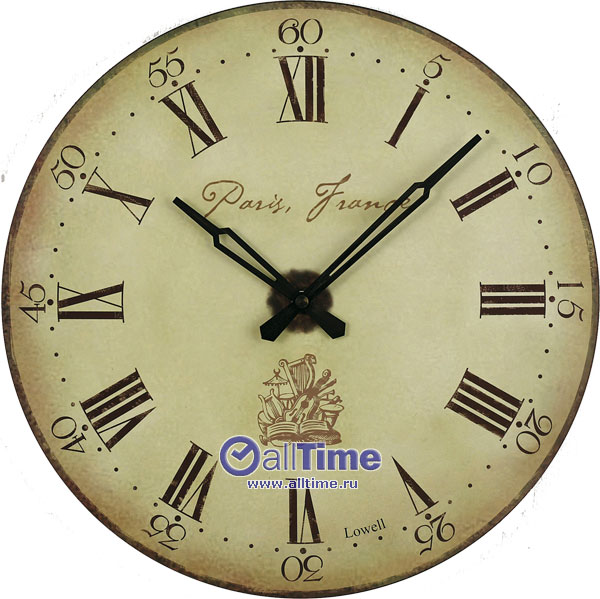 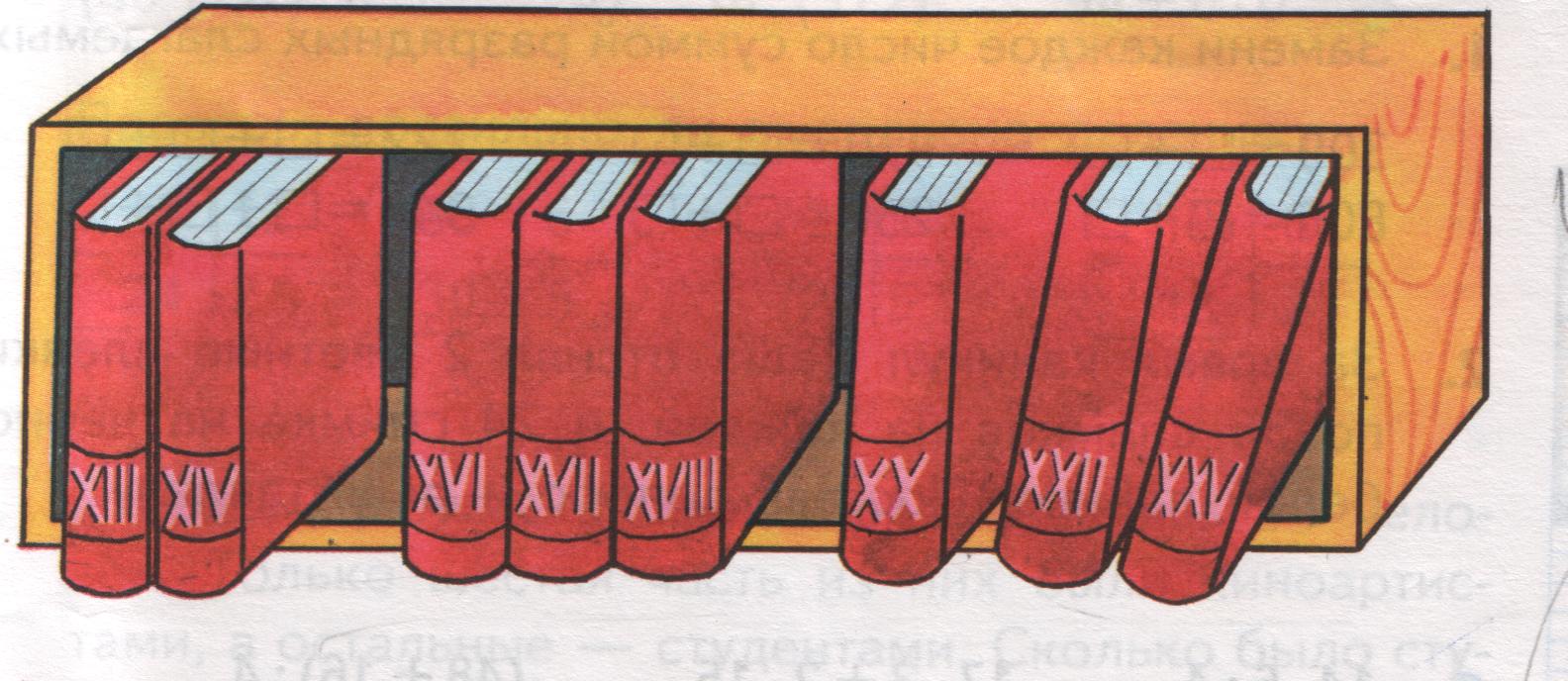 Тема урока
Римские цифры
Цели  урока:
познакомимся с римскими цифрами;научимся читать и записывать римские числа , выполнять с ними арифметические действия
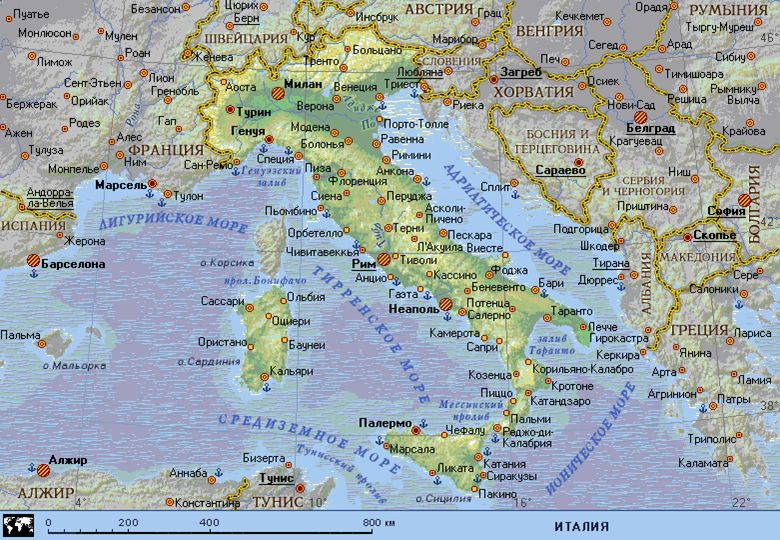 Римская    школа
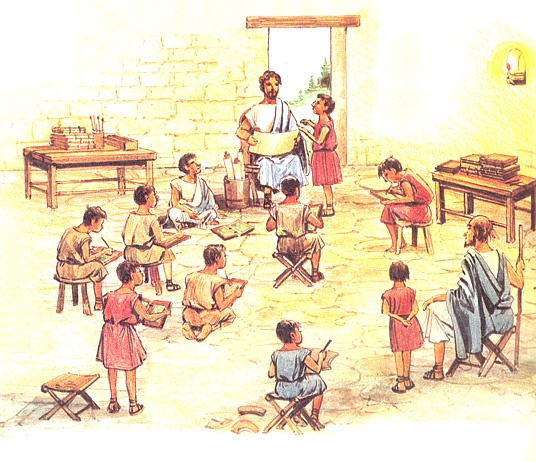 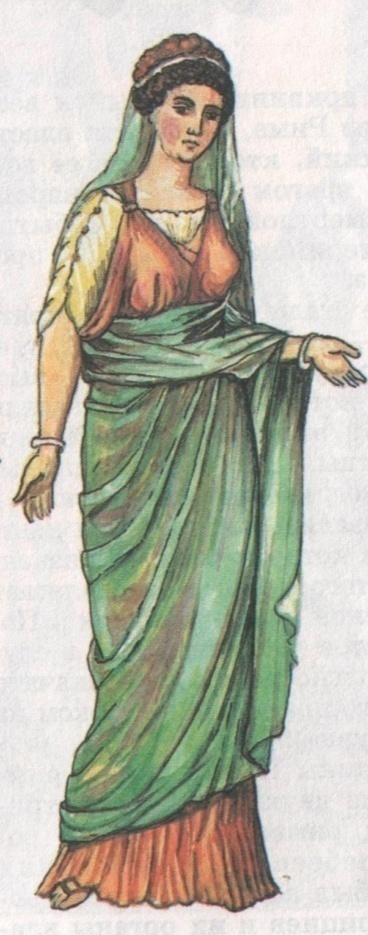 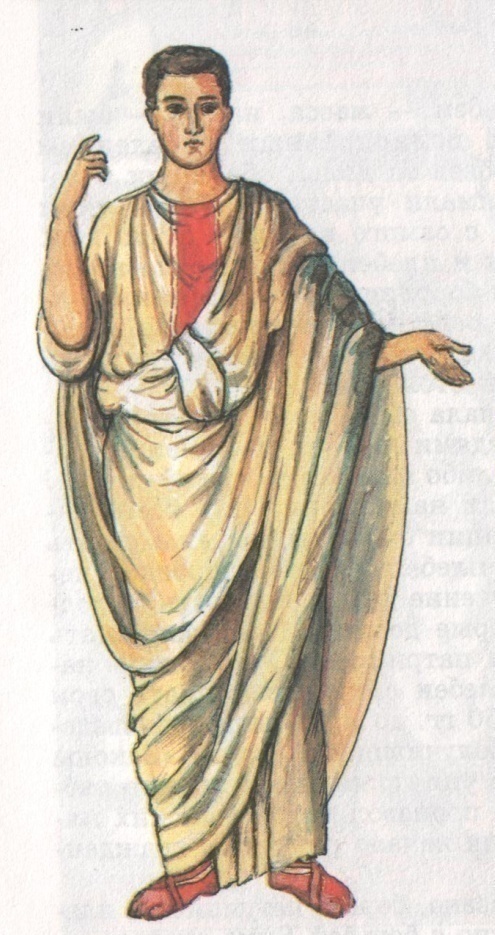 Основные  цифры  арабской  нумерации
0 1 2 3 4 5 6 7 8 9
Основные   цифры   римской нумерации
I V X L C D M
Запомните
I
V
X
L
C
D
M
1
5
10
50
100
500
1000
Больше  трёх одинаковых  цифр подряд  писать нельзя!
IIII
XXXX
I
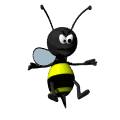 V
4
I
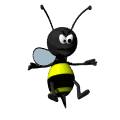 6
V
I
V
X
L
C
D
M
1
5
10
50
100
500
1000
Физкультминутка
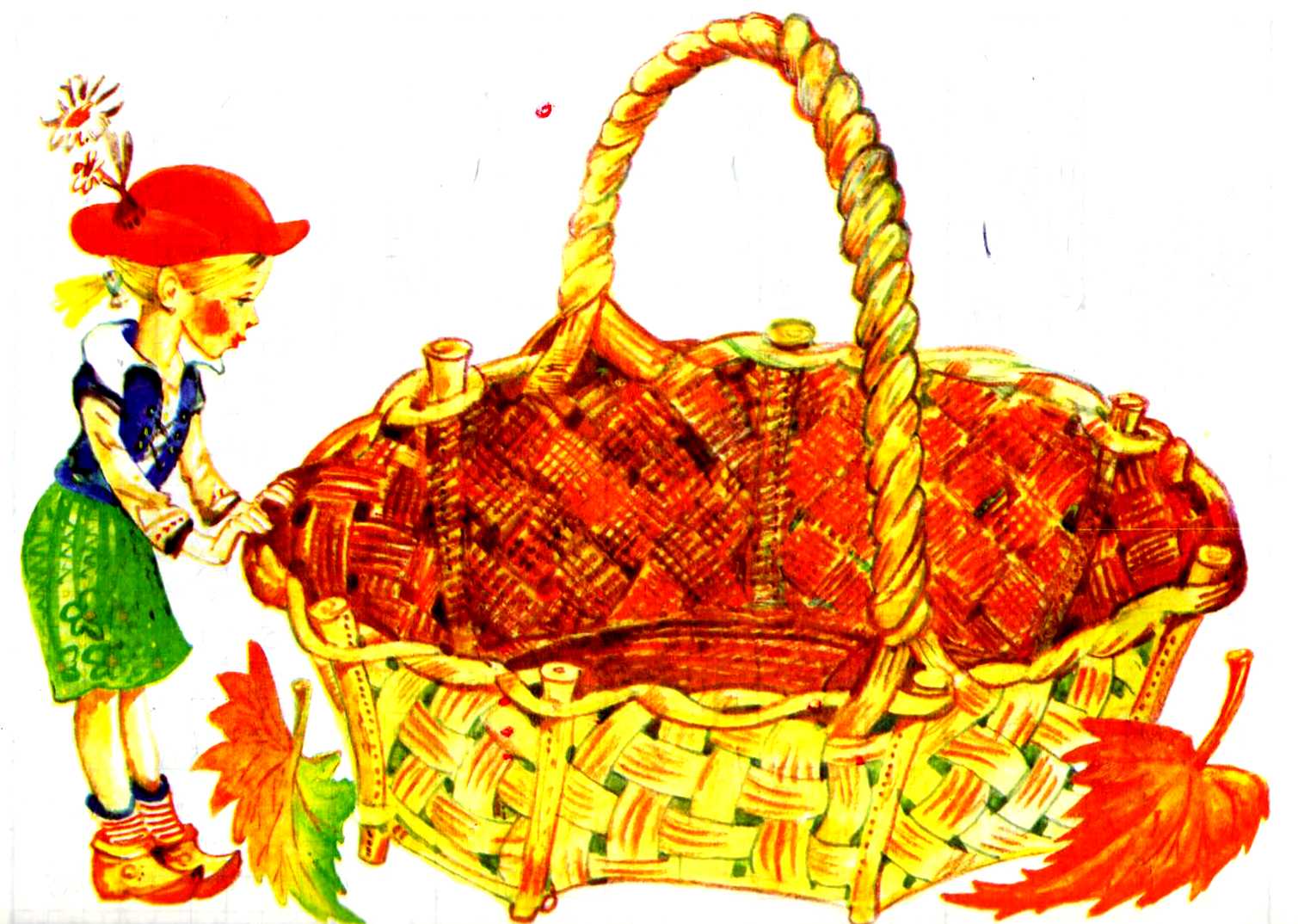 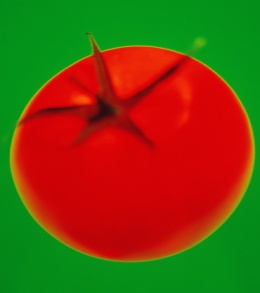 V
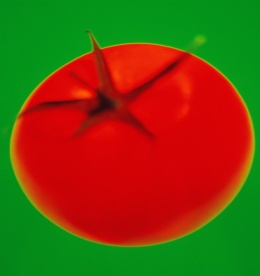 VII
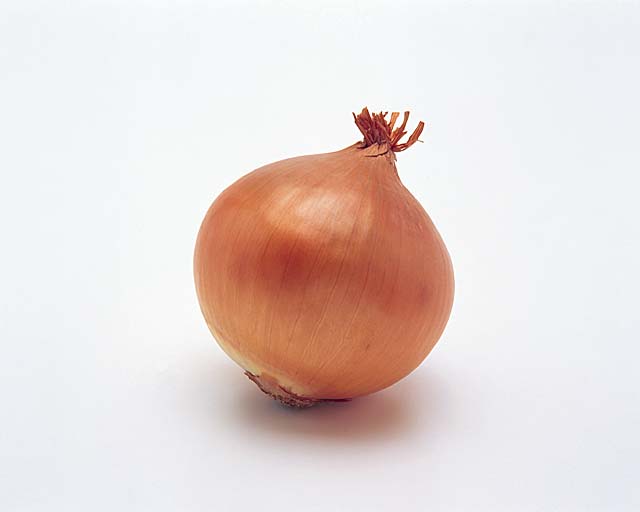 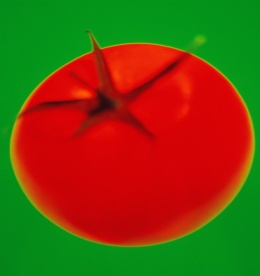 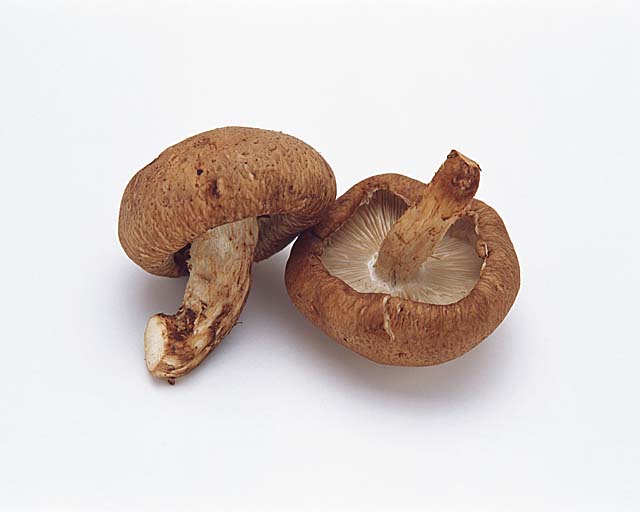 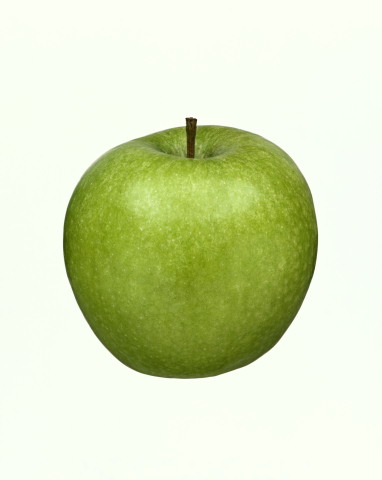 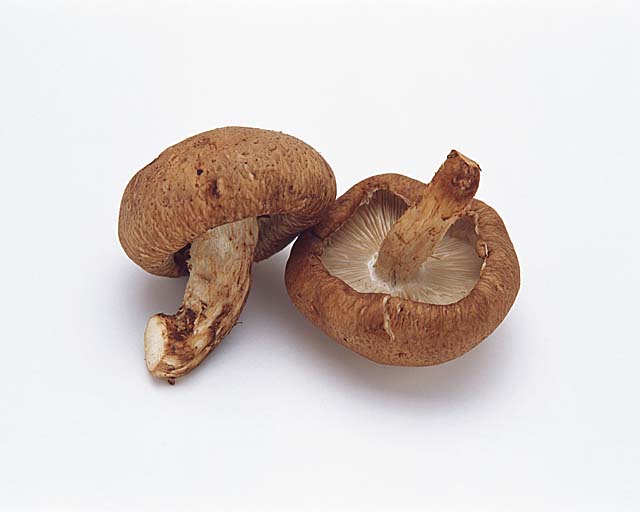 IV
IX
Рим  был  основан в VIII веке до нашей эры
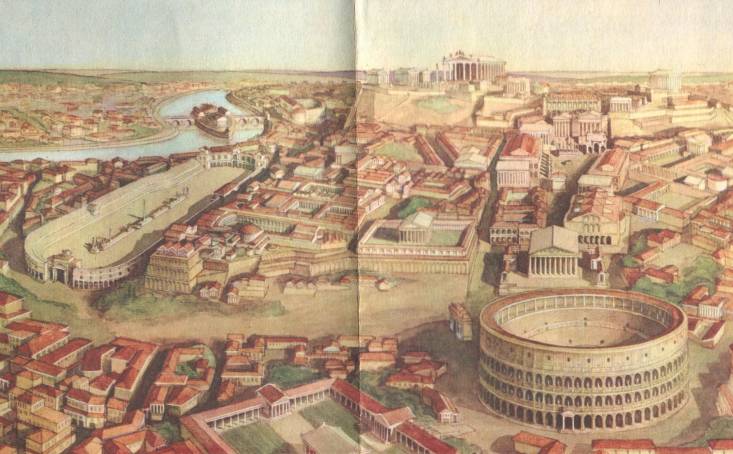 Форум
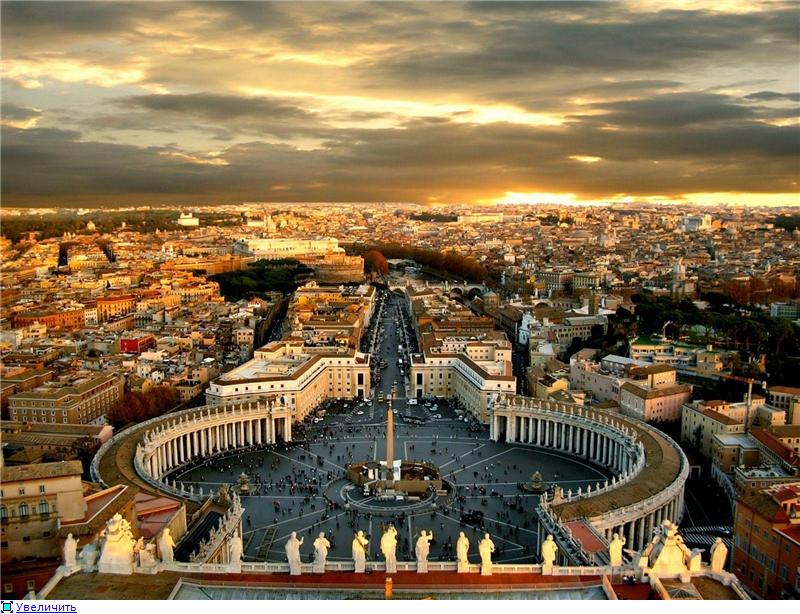 Колонна   Траяна
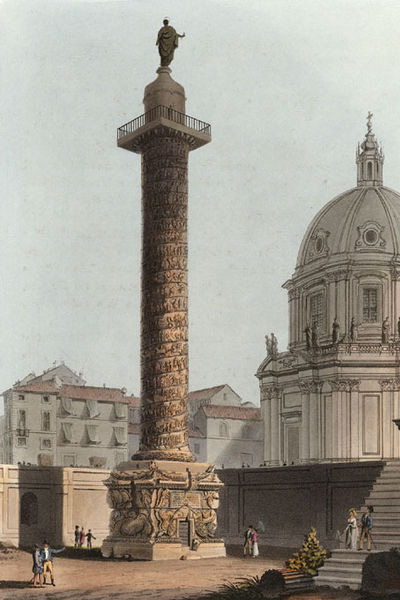 5+30+3=38 (м)
Ответ: высота колонны 38м.
XXXVIII
Колизей
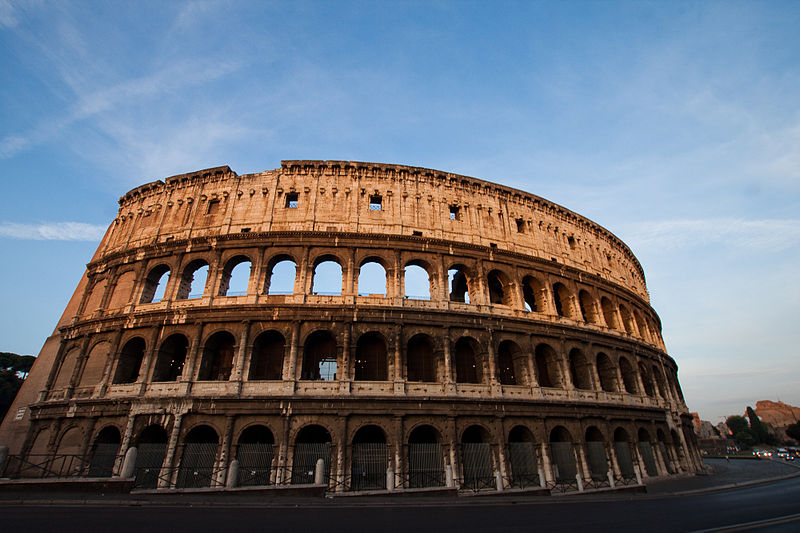 80-72=8 (л.)
Ответ: Колизей строили 8 лет.
VIII
85 м
53 м
50 м
L
LXXXV
LIII
L, LIII, LXXXV
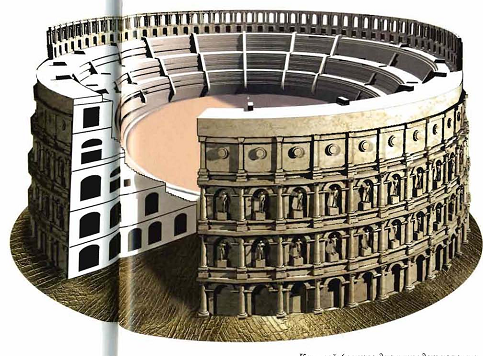 Пантеон
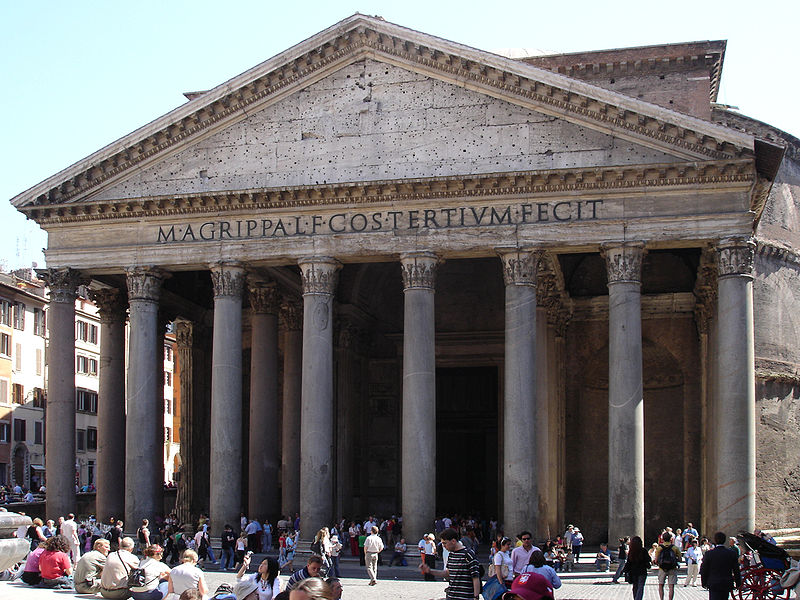 Акведук
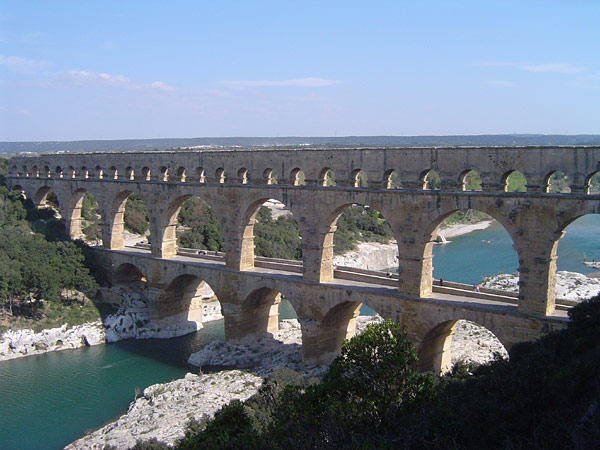 XI-II=IX
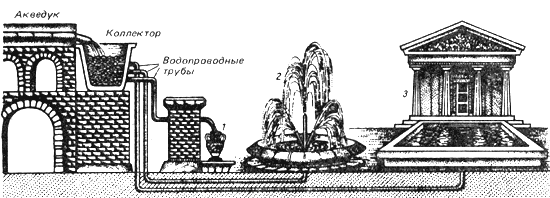 Фонтан   Треви
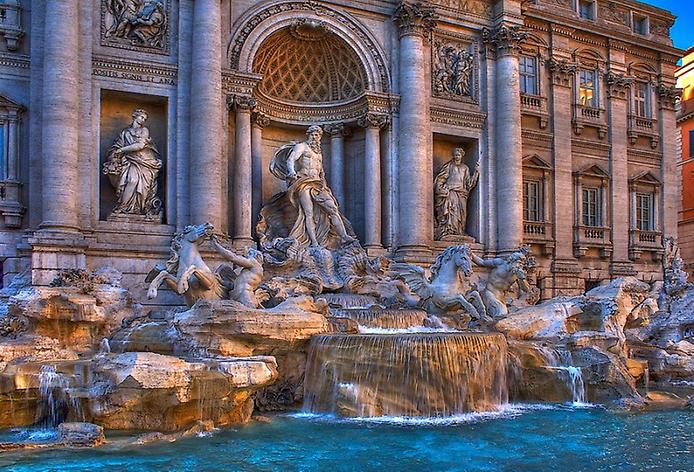 Здравствуйте, друзья _____ века!Пишут вам ученики ____ века.Мы учимся в _____ классе.Сегодня _____числа ___ месяца на уроке математики мы изучали _____________________.
VIII
XXI
III
XVIII
III
римские цифры
Итог урока
На уроке мы научились …Больше всего меня заинтересовало …
Домашнее задание
Узнай, как римляне записывали многозначные числа, и какое число они написали на здании храма.
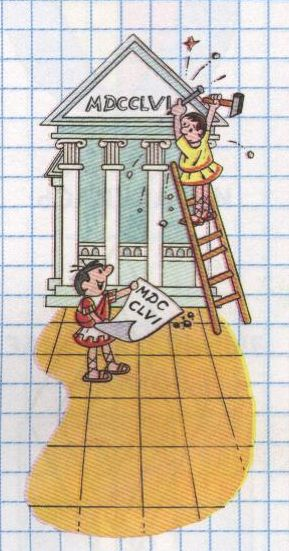 MDCCLVI
Спасибо за урок!